«Закрепление письменных и устных приемов сложения и вычитания в пределах 100
г.
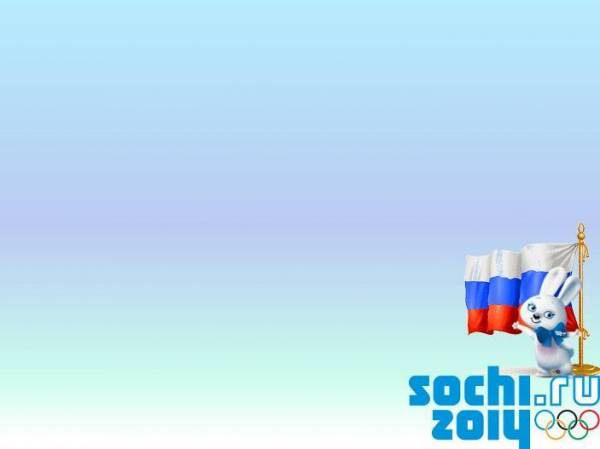 Девиз 
Зимних Олимпийских игр
е
р
е
е
т
Б
ы
с
в
ш
ы
с
и
л
ь
н
е
е
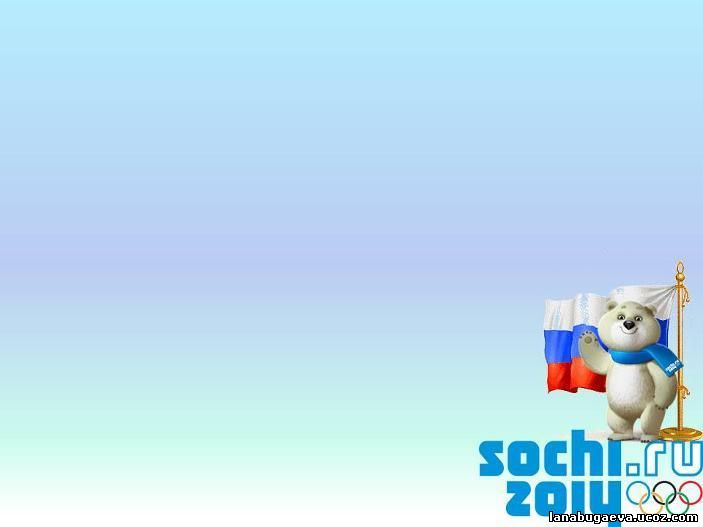 Расставьте  числа в порядке их уменьшения
48
57
81
36
40
60
100
53
89
15
64
72
29
97
78
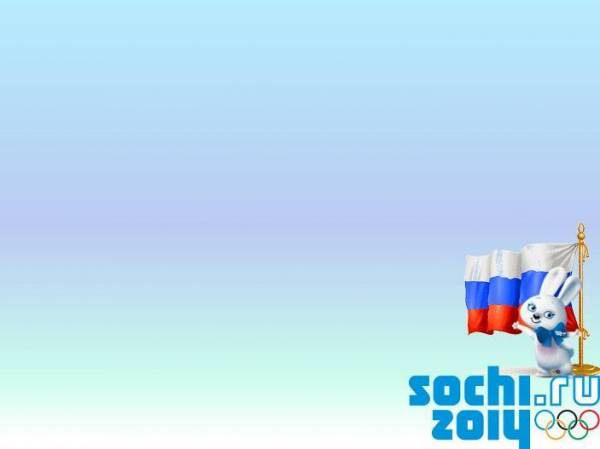 Проверь себя
100,  97,  89,  81,  78,  72,   64,  60,

57,  53,  48,  40,  36,  29,  15.
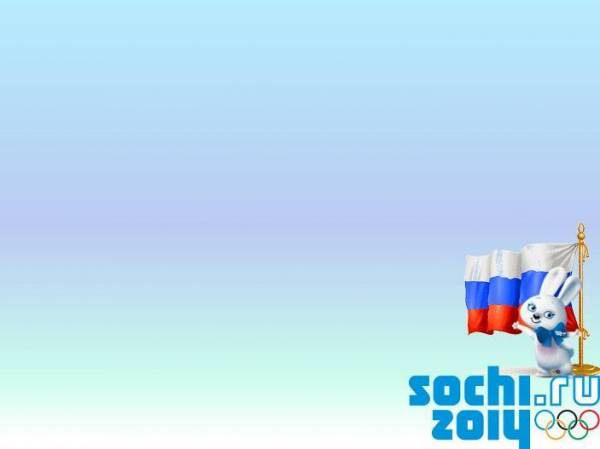 Первые Зимние олимпийские игры
р
н
а
ф
я
ц
и
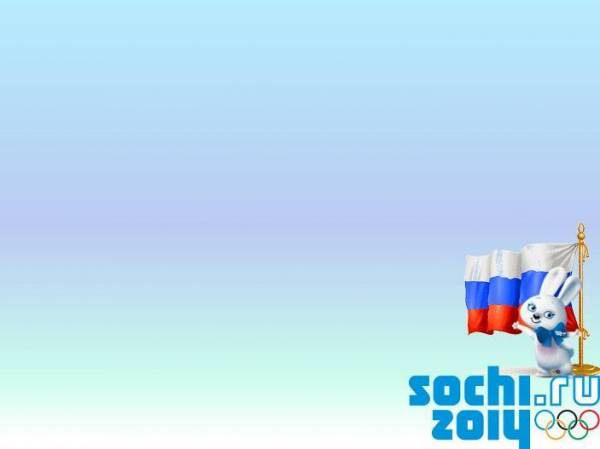 Задача
«В корзине было 15 яблок, груш на 7 меньше, а слив столько, сколько яблок и груш вместе. Сколько было слив? »
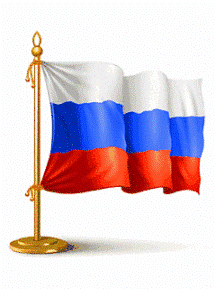 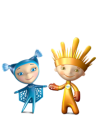 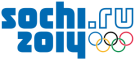 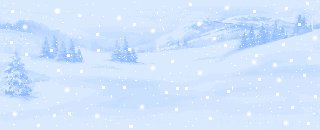 Маршрутный лист
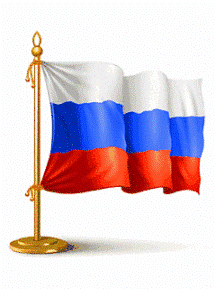 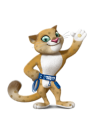 ФИНИШ
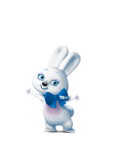 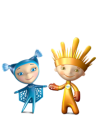 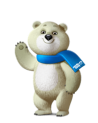 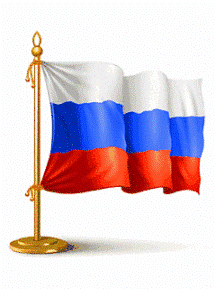 СТАРТ
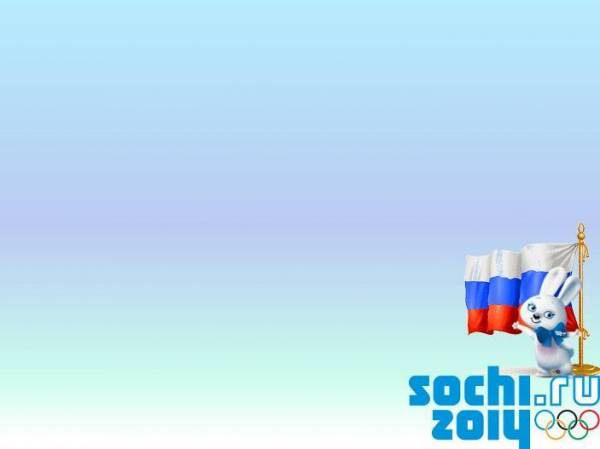 Проверь себя
(15-7)+15=23(с.)
Ответ: 23 сливы.